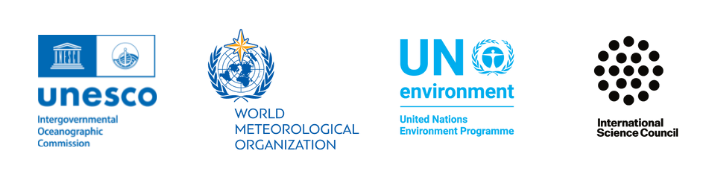 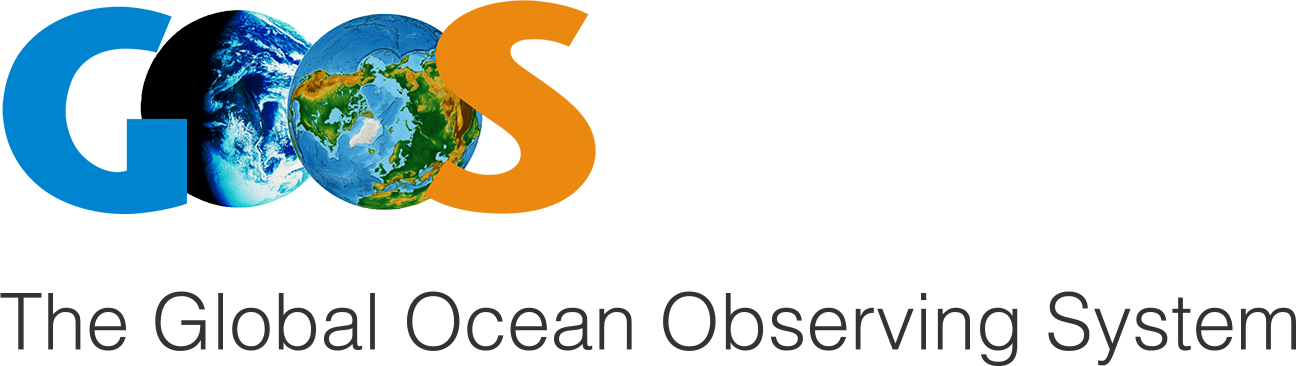 OceanOPS - Service Level Agreements -
J. Turton, A. Zinkann, M. Belbeoch and C. Gallage
OCG-16 Session, 07 - 11 April 2025
Ifremer, Brest, France
[Speaker Notes: Ann]
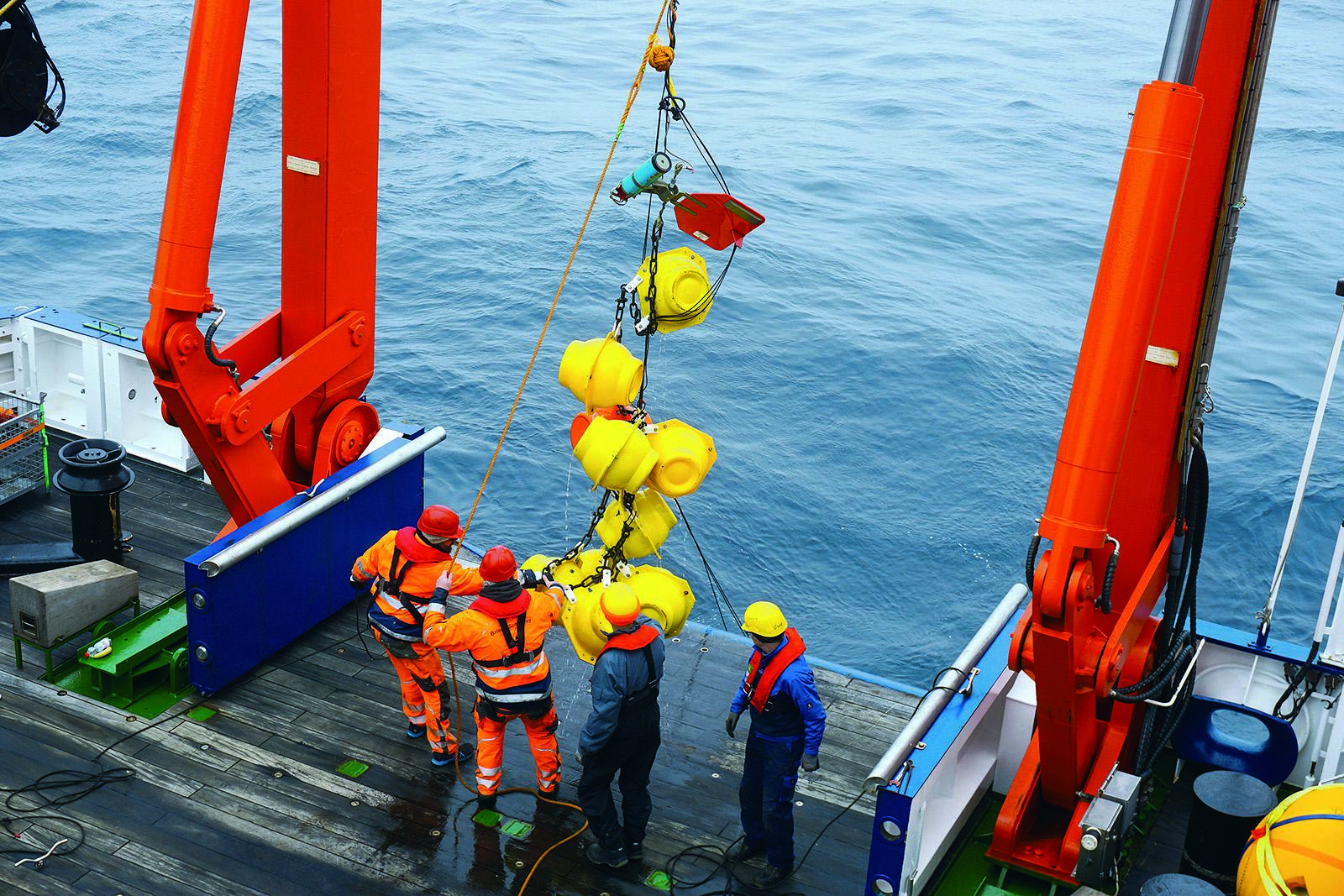 Vision & Objective
After the restructuring of OceanOPS it has been agreed that Service Level Agreements (SLAs) should be developed between OceanOPS and the GOOS OCG Networks to provide a framework for structuring OceanOPS services and identify priorities
The SLA should:
Determine responsibilities and expectations for OceanOPS and the GOOS Networks
Define the services that OceanOPS will provide to each network
Determine the tiers of services
Assist in identifying priorities
Align services with the resources allocated to OceanOPS
[Speaker Notes: Ann]
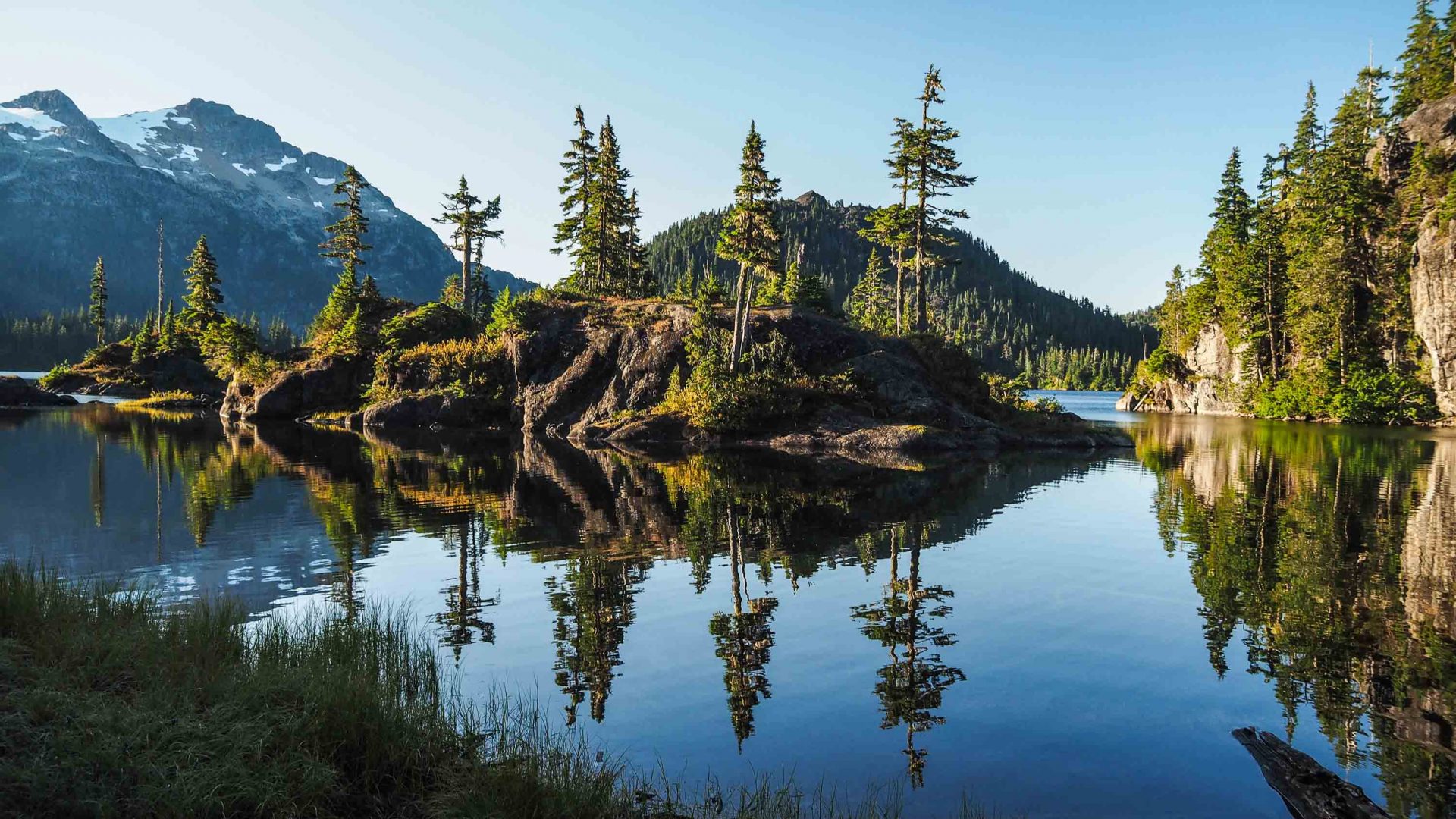 Overview
ACTIONS
Discussions initiated at OCG-15
Establishment of the OceanOPS Development Task Team
Initial feedback from Networks on Services 
Five Task Team monthly meetings to develop SLA outline with regular Network feedback
Bilateral network meetings mostly complete
OUTCOME/ACTIONS
Final SLA overview: 3 tiers - Baseline / Standard (+) / Advanced
Cost estimation by OceanOPS to be reviewed by OceanOPS Management Board and OCG Exec
Draft Letter of Agreement to be reviewed and signed
[Speaker Notes: Ann]
🌀 OceanOPS TT sessions
 🌐 OCG session
 🌎 OCG Roundtables
       Strategic Plan retreat
Timeline for OceanOPS TT
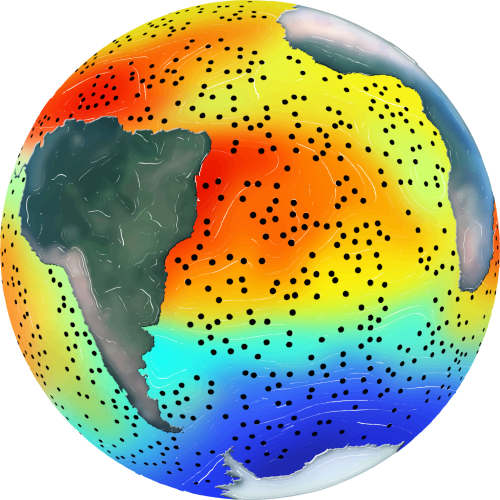 2024 Q3
2024 Q4
2025 Q1
2025 Q3
2025 Q2
2025 Q4
🌀
🌀
🌀
🌀
🌀
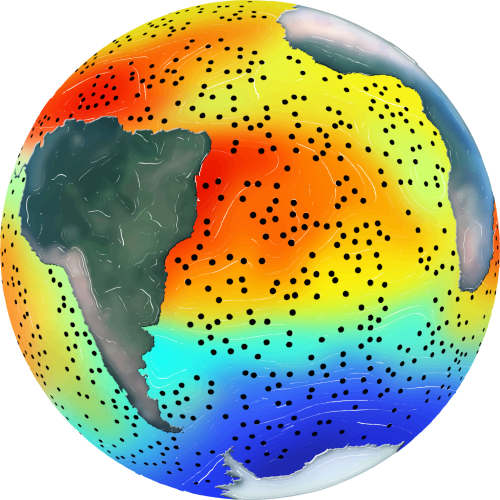 🌎
🌐
Services Survey
Networks SLA #1
OceanOPS 3.0
Marketing
OceanOPS 3.0
Networks SLA #2
Define core/direct/new services
Gather initial Networks requirements and feedback
Develop conceptual approach to OceanOPS new and distributed services 
Refine value proposition and messages
Refine Networks specifics and sign SLAs for 2025
Assess OceanOPS ability to meet SLAs
Draft SLAs for 2026 and synthesise needs
Implement marketing plan
Raise funds, collectively and individually
Further consult with GOOS/OCG, IOC, WMO, OceanOPS stakeholders
Develop  2026-30 Strategic Plan
Develop initial communication material and marketing plan
Sign renewed SLAs for 2026
Finalize OceanOPS Strategic Plan 2026-30
Continue fund raising
[Speaker Notes: Ann]
SLA Responsibilities [see details in SLA document]
OceanOPS
Ensuring the availability of service as per the defined SLAs
Monitor and maintain the service level objectives, through defined performance metrics
Provide a yearly report at GOOS OCG session on service performance
Monitoring the SLA progress for each network
Tracking the dedicated FTE effectively provided
Tracking the incoming funds by Network

Network [see SLA document for specifics]
Access to required resources and information, metadata and data exchange from a global or local data/metadata node
Focal point (technical coordinator or project officer) who will contribute in-kind to the services if any
Promptly report any issues with the services
Ensuring the timely payment for the service rendered
[Speaker Notes: Ann]
Tiers of Services
Baseline Services
Largely automated cross-cutting services applicable to all endorsed OCG networks
Core funding by IOC/UNESCO, WMO, non-network specific contributions, host (Ifremer)
Standard Service (and +)
Package of more advanced levels of services to those networks providing funding
Minimal technical coordination to ensure standard service delivery Standard Plus option enables the networks to secure services of a dedicated technical coordinator and optional Project Office support (0.25 or 0.5 FTE)
Advanced Services
Builds on Standard Services and are network-specific
Dedicated technical coordination (⩾0.75 FTE)
[Speaker Notes: Ann]
Tiers of Services
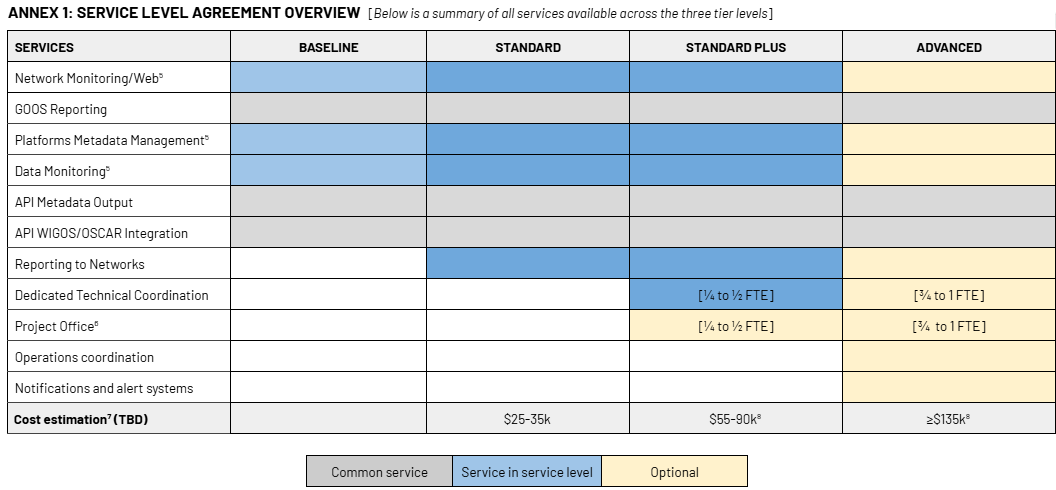 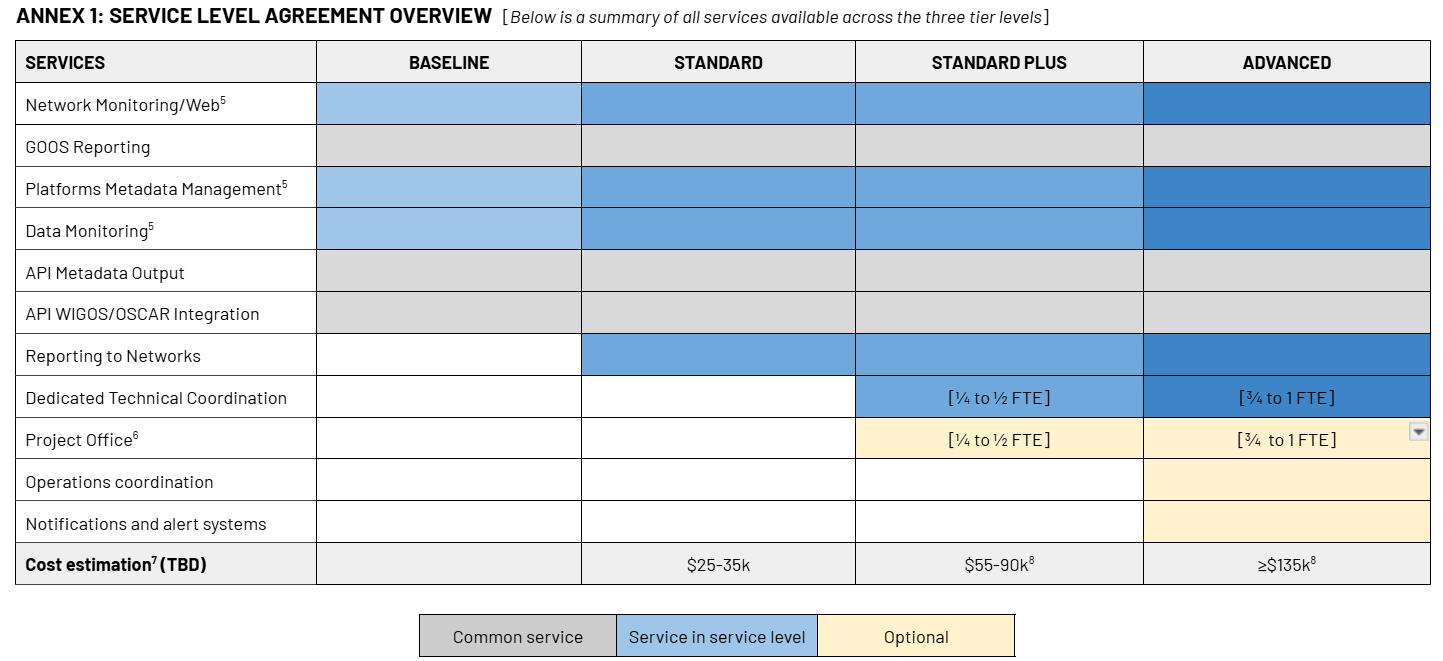 *Note that for advances services: The level of the direct services and dedicated network support is agreed with each network and reflects the level of financial support provided to OceanOPS by the network.
[Speaker Notes: Ann]
GOOS Network Service Levels
3.75 networks Experts required: 2 (core staff) + 0.75 (in kind) + 1 (project recruitment)
NEXT STEPS
OCG to develop a collective marketing plan to assist in raising technical support to Networks
Assess SLA level now, where Networks might consider for 2026/7 or want to be and develop a gap analysis
Prepare the basis of 2026-2030 OceanOPS Strategic Plan
*Networks marked green have been consulted
[Speaker Notes: Ann]
Cost Model
CONSIDERATIONS
50% of OceanOPS budget does not come from Networks (see agenda item 8.3)
To build on an existing infrastructure and past investments
To limit the cost to Networks to the minimum for sustainability of services
This model maximises core funding and allows a scalable pricing strategy for the individual SLAs, with contribution to core support through overhead

OVERHEAD
Service cost is composed of direct and overhead and Model and services scale up with FTE base
10% overhead from parent UN organization
15% overhead for participation to OceanOPS infrastructure, support for FTE, travel budget

NEXT STEPS
This Model needs to prove its efficiency and sustainability - OceanOPS Management Board will review
[Speaker Notes: Ann]
Cost Estimation Table
YEAR 1
To establish a Baseline SLA, OceanOPS will need specific efforts the first year, including:
A survey of existing capacity in data/metadata and network specificities
An improvement of baseline metadata standard (OceanOPS Passport)
Synchronization with data/metadata nodes
Baseline implementation for emerging networks will be done incrementally
FUTURE YEARS
Following years baseline services are expected to be fully automatic
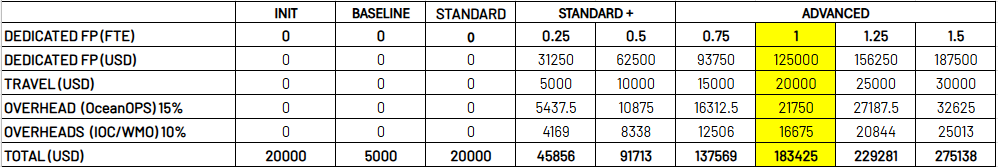 [Speaker Notes: Ann]
Considerations
Future revisions
Letter of Agreement
Emerging Networks
Please note that for emerging networks to link to baseline automated services, OceanOPS (GOOS/WMO) will have limited capacity to support this.
To support faster integration emerging networks can provide funding in support of staff time and/or in-kind personnel support.
The SLA Document, funding levels and specific services shall be reviewed every other year and success assessed.
A letter of agreement (LoA) is required to outline the level of services by each Network. Non legally binding terms and conditions will be spelled out in the LoA and reviewed every few years.
[Speaker Notes: Ann]
Letter of Agreement
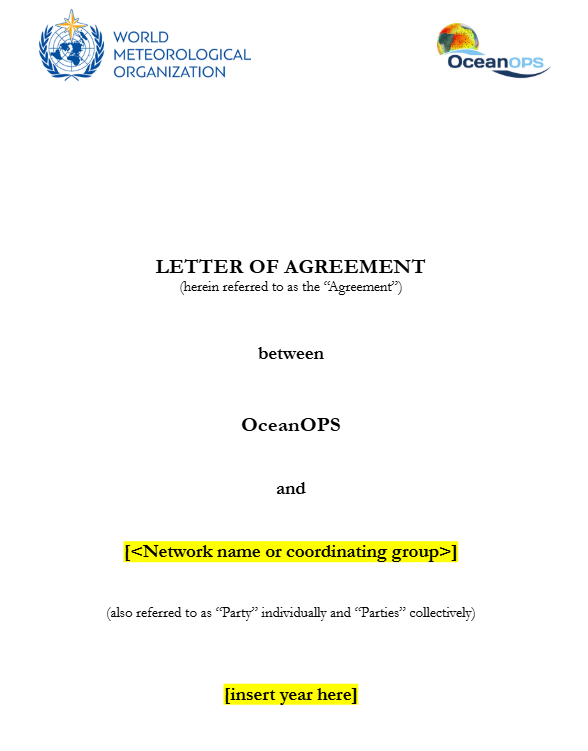 Lightweight
Not contractually binding
The LoA outlines
All the services, potential options, and in-kind support provided if any
Conditions
Termination
Dispute procedures
Review process
Contact information

Review LoA
Determine a signing date and Agree on signatory
[Speaker Notes: Ann]
Next steps
AT OCG
Agree and publish the SLA Framework
Review Draft Letter Of Agreement, confirm level and scope of work
Determine a signing date shortly after OCG-16
Agree on signatory - Suggestion: Network chairs and OceanOPS head

1-2 MONTHS AFTER OCG
Consider SLA level targets
WMO to proceed in hiring a dedicated Budget expert at WMO with reporting segments by Network

3-4 MONTHS AFTER OCG
Proceed with hiring at WMO of a new OceanOPS Network Expert completing SLA requirements
Assemble the marketing plan and ambitioned SLAs
[Speaker Notes: Ann]
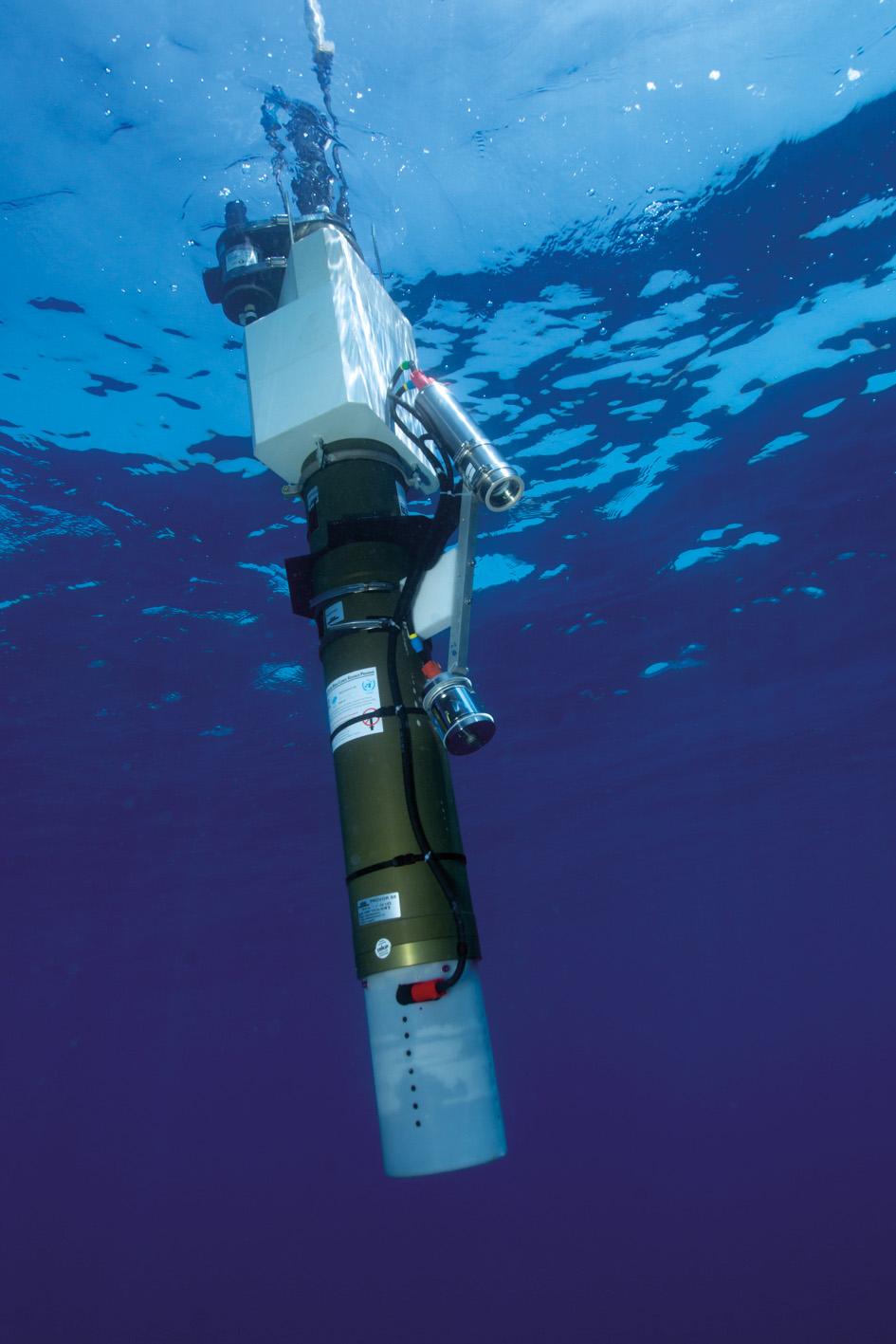 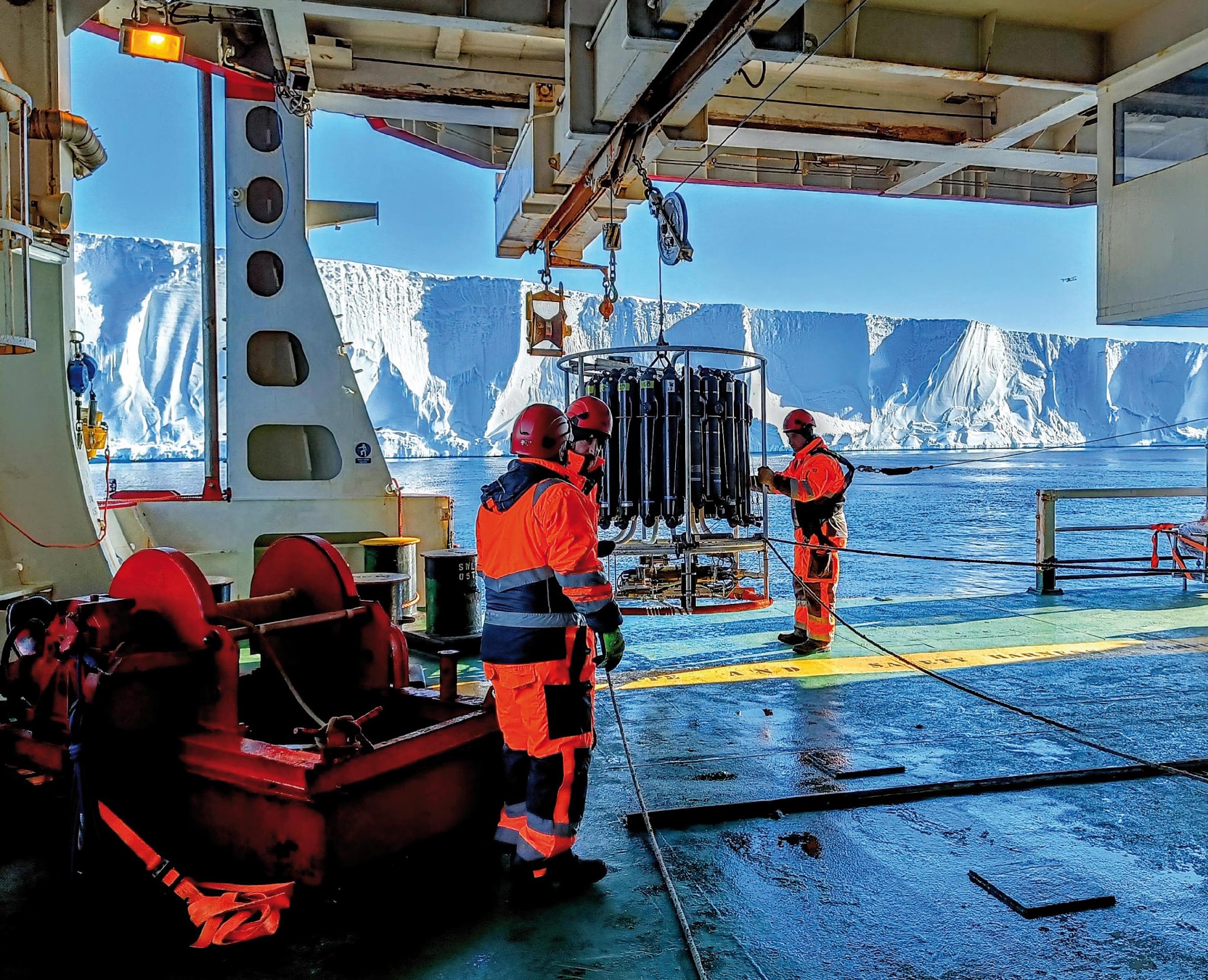 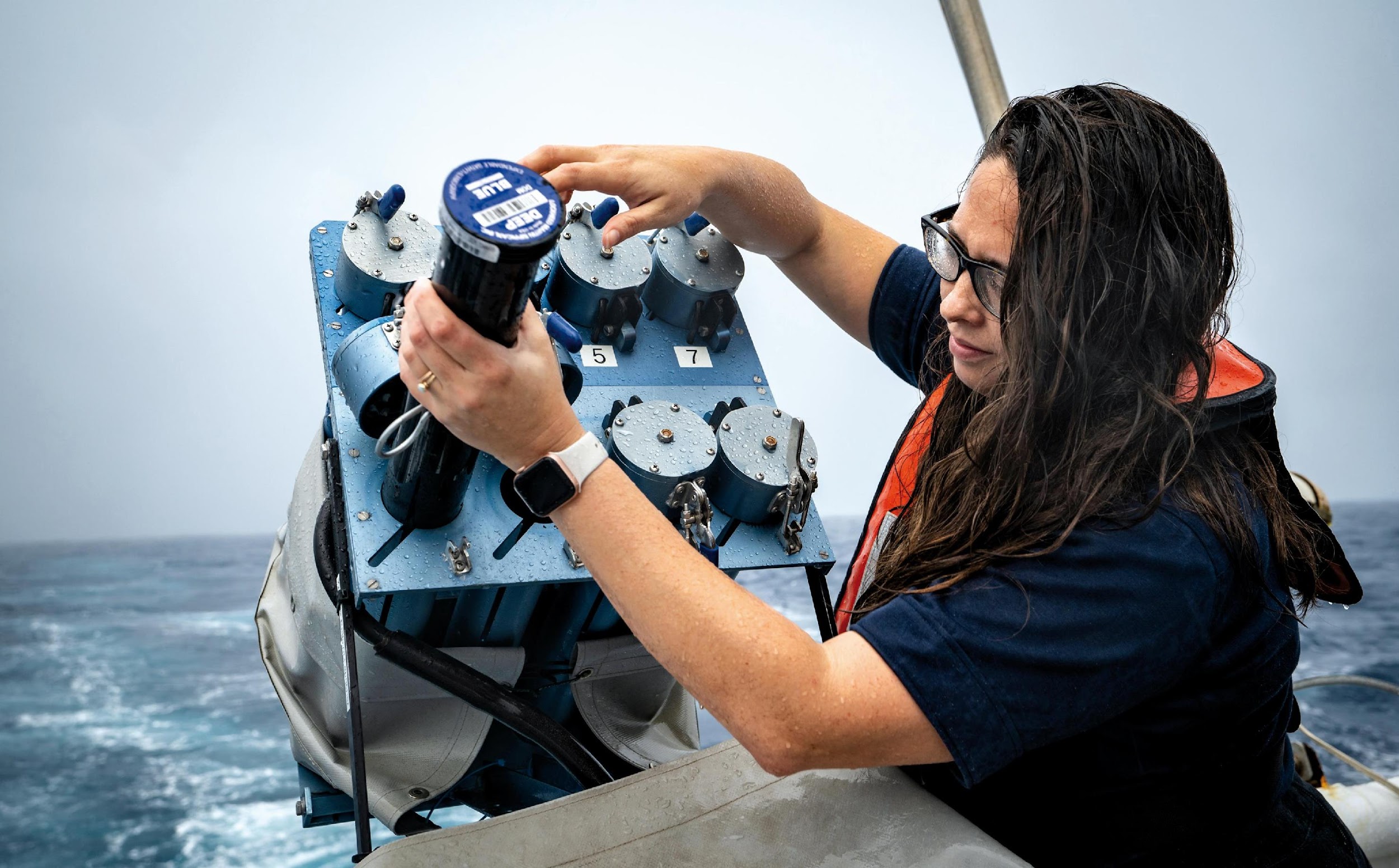 Thank you
goosocean.orgocean-ops.org
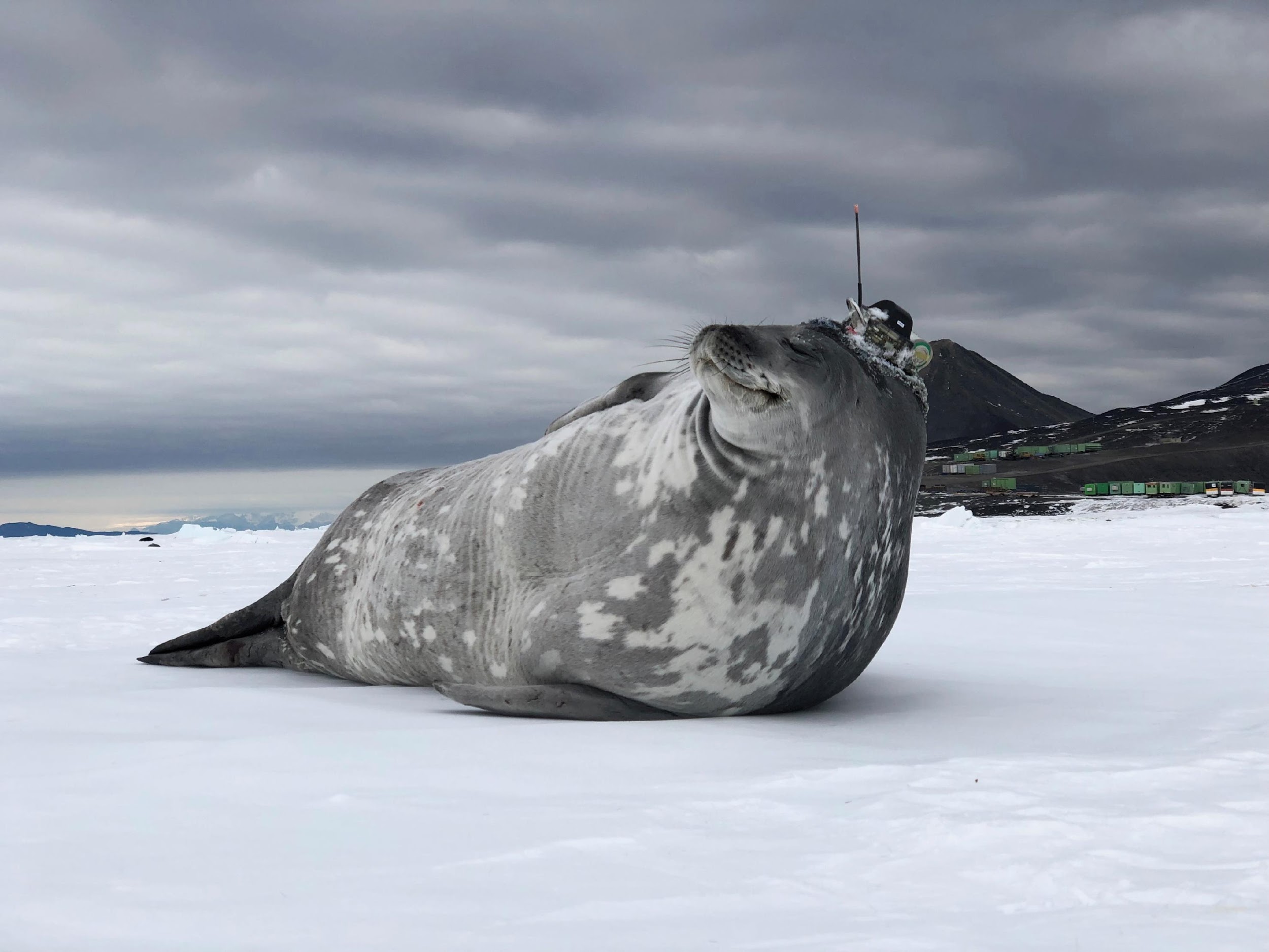